CS 5 Daily Food News
Startup Announces Delivery Service
Upland (Penguin Press): A new startup company founded by  disgruntled Harvey Mudd College students is inaugurating a new food delivery service, to be called FishDash.
    “Existing delivery companies are too slow,” said new CEO S.P. Dee.  “That’s especially a problem for fish-based dishes, which must be served fresh.  Our company has hired a flock of penguins who will catch the fish themselves and then rush them to customers in almost no time.  By using skateboards, the penguins will be able to zip in and out of traffic and get the food to its destination in just minutes.”
    Representatives of a competing company, Roastmates, were not impressed.  “Our roasted tuna always arrives so hot that it burns people’s mouths,” stated S. Cald, VP of customer satisfaction.  “Try to beat that, FishDash!”
   Our reporter was unable to gather further comments as the two officials initiated fisticuffs.
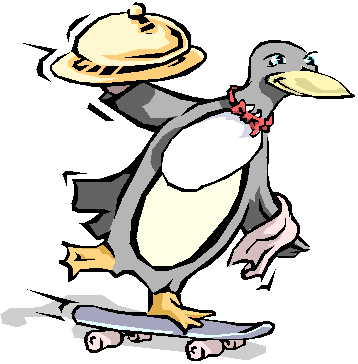 [Speaker Notes: Class 23 projects
Setup: browser window ready to accept new tabs with vpython games]
Final Projects!
Today is about the CS 5 final projects
 It's a sales pitch for the three possible options:
3D Game
TextID
Picobot
I've got my eyes on some of these projects!
Eye'll bet !
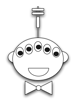 Final Projects!
Open-ended
Final CS assignment
Comprehensive
Gold also has these three
Working in teams of 1-3 is OK
…actually, more than OK!
Eye, eye!
Teams need to work together—in the same place—and need to share the work equally
Black/gold pairs are welcome...
Teaming is extra-encouraged on the final project!
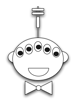 When?
Friday 12/10
Monday 12/6
Final project & short reflection on how to run it and how it went.
"Milestone" is part of homework 12
Project-specific tasks to help with progress...
Due at 11:00 PM
Euros OK; grutoring tapers.
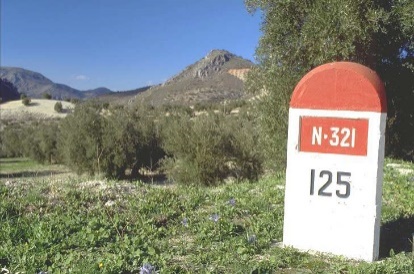 Nice milestone!
It's a kilometer stone, actually!
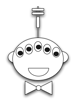 Final Lab Days
Labs will meet the last 2 weeks of class, but...
no sign-in
They're "extra-optional“: no lab problem
Lab time:  final projects assistance + progress
There are theocomp problems, too   (hw12)
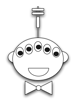 -2i
or two!
Now we're in a state!
+2i
The Projects
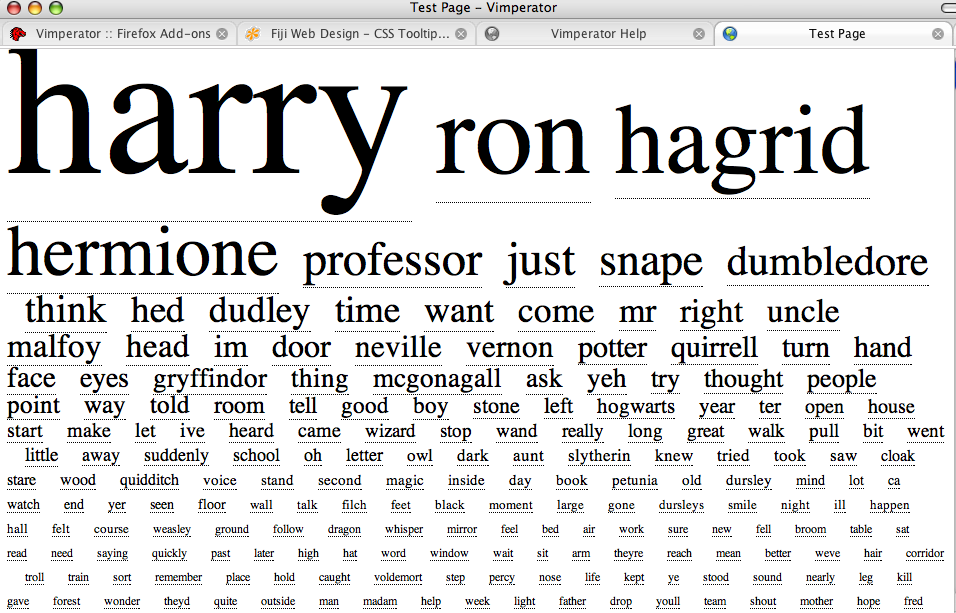 TextID
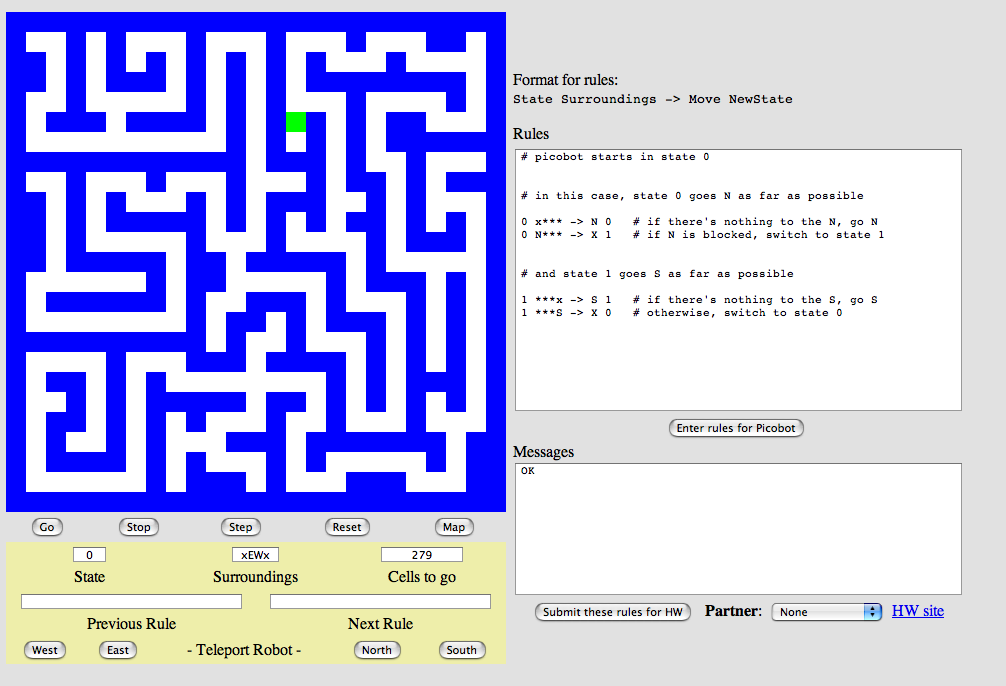 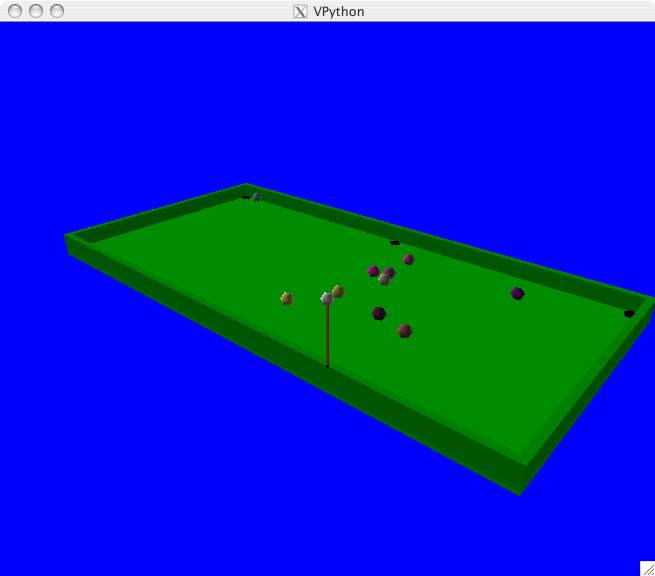 3D Game
Picobot!
TextID
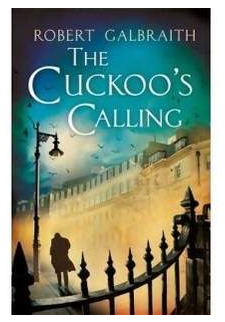 Though Robin Ellacott’s twenty-five years of life had seen their moments of drama and incident, she had never before woken up in the certain knowledge that she would remember the coming day for as long as she lived.
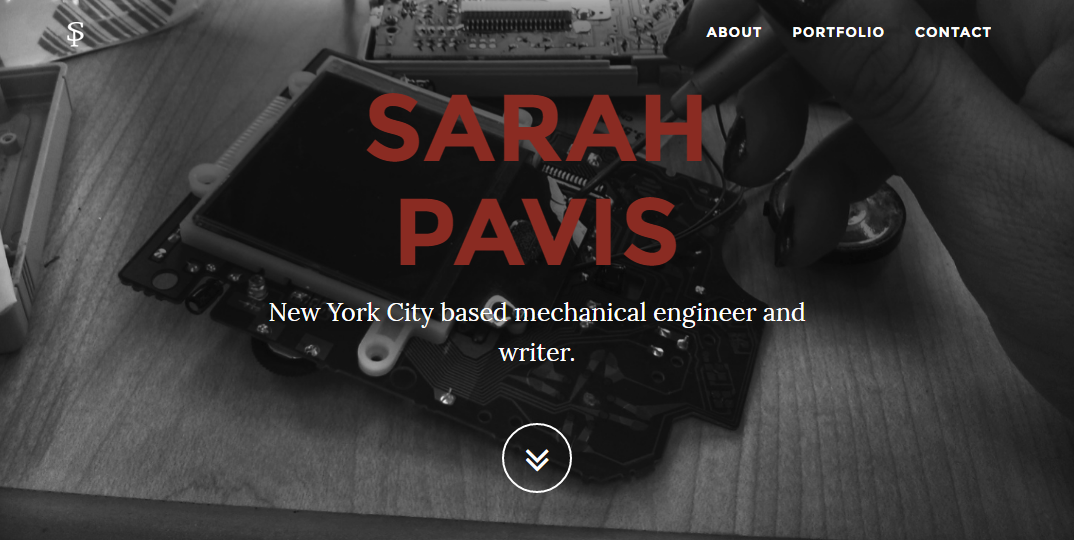 April 4, 2013
First paragraph of The Cuckoo's Calling by R. Galbraith
[Speaker Notes: Sarah Pavis is a popup.  She unmasked Galbraith.]
Unmasking Robert Galbraith
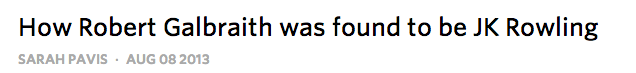 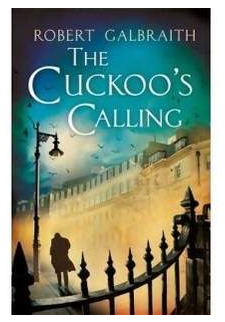 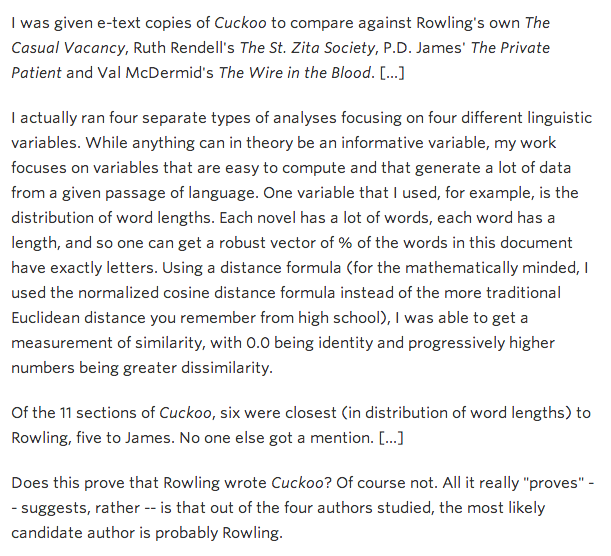 kottke.org/13/08/how-jk-rowling-was-found-to-be-robert-galbraith
[Speaker Notes: Two animations pop up the highlights.]
The TextID Project
Big ideas: 
     (1) Build lexical models of bodies of text…
     (2) Use a similarity score to measure        Rowlingness
vs.
Shakepearity
NYTimes-iness
vs.
WSJournalicity
Big Bang Theoretical
vs.
Squid Gameish
Your own choice of two or more comparisons…
[Speaker Notes: Two animations.]
I like poptarts and 42 and spam. Spamful poptarts are like poptartful spams -- and are liked by all!  
Will _Thanksgiving_ bring spam poptarts?
File
class TextModel
... contains at least five Python dictionaries, e.g.,
count of each word
{'and': 3, 'poptartful': 1, 'liked': 1, 'spamful': 1, 'like': 2, '': 1, 'spam': 2, 'i': 1, '42': 1, 'all': 1, 'thanksgiving': 1, 'will': 1, 'bring': 1, 'poptarts': 3, 'spams': 1, 'by': 1, 'are': 2}

{0: 1, 1: 1, 2: 2, 3: 6, 4: 5, 5: 3, 7: 1, 8: 3, 10: 1, 12: 1}

{'and': 3, '': 1, 'all': 1, 'like': 3, 'thanksgiv': 1, 'spam': 4, 'i': 1, '42': 1, 'by': 1, 'will': 1, 'bring': 1, ‘are': 2, 'poptart': 4}

{12: 1, 5: 1, 7: 1}

                 {'!': 1, '-': 2, '?': 1, '_': 2, '.': 1}
???
???
???
What are these four other dictionaries counting?!
???
[Speaker Notes: The next slide has the answers.
The first dictionary, as it says, counts word frequencies.
The second counts word lengths.
The third counts stems.
The fourth counts sentence lengths.
The last counts punctuation.]
I like poptarts and 42 and spam. Spamful poptarts are like poptartful spams -- and are liked by all!  
Will _Thanksgiving_ bring spam poptarts?
File
class TextModel
... contains at least five Python dictionaries, e.g.,
count of each word
{'and': 3, 'poptartful': 1, 'liked': 1, 'spamful': 1, 'like': 2, '': 1, 'spam': 2, 'i': 1, '42': 1, 'all': 1, 'thanksgiving': 1, 'will': 1, 'bring': 1, 'poptarts': 3, 'spams': 1, 'by': 1, 'are': 2}

{0: 1, 1: 1, 2: 2, 3: 6, 4: 5, 5: 3, 7: 1, 8: 3, 10: 1, 12: 1}

{'and': 3, '': 1, 'all': 1, 'like': 3, 'thanksgiv': 1, 'spam': 4, 'i': 1, '42': 1, 'by': 1, 'will': 1, 'bring': 1, 'ar': 2, 'poptart': 4}

{12: 1, 5: 1, 7: 1}

                 {'!': 1, '-': 2, '?': 1, '_': 2, '.': 1}
word lengths
stems
sentence lengths
What are these four other dictionaries counting?!
punctuation
TextID’s Building Blocks
(1) Get text from file…
(2) Split up the text into words (first pass)
(3) Model punctuation marks (optional) 
(4) Model sentence lengths (using  '.!?')
(5) Take a breather...
(6) Clean up the words (second pass)
(7) Model words and word lengths
(8) Stem words and model those stems
(9) You're ready to score against your model!
Text with punctuation preserved
Text with punctuation removed
Useful Library Resources
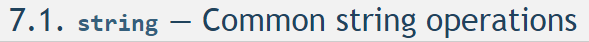 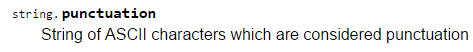 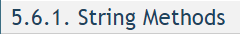 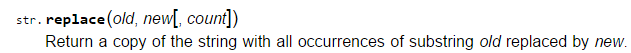 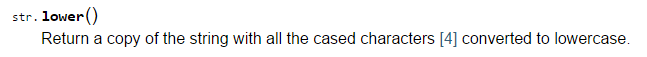 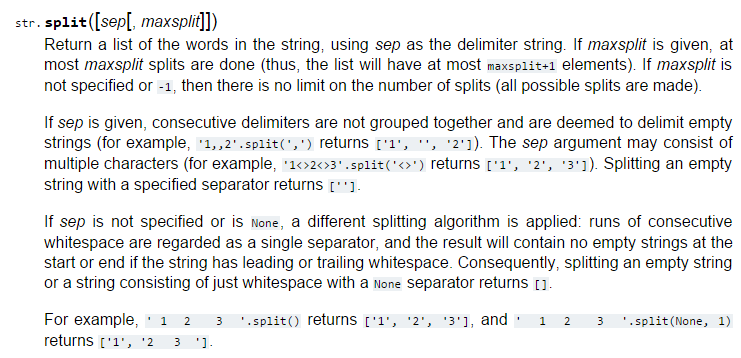 [Speaker Notes: You can use any of Python’s documented string methods.]
Stemming(An algorithm that generates the root of a word)
stem('parties')
'parti'
ends in ies
these don't have to be words, just stems…
ends in vow + cons + e
stem('love')
'lov'
ends in vow + cons + ing
stem('swerving')
'swerv'
ends in vow + cons + ly
stem('quickly')
'quick'
but, they can also be words
ends in vow + cons + est
stem('slowest')
'slow'
ends in cons + s
stem('stems')
'stem'
ends in vow + 2*cons + ing
stem('stemming')
'stem'
Stemming(An algorithm that generates the root of a word)
stem('parties')
'parti'
ends in ies
these don't have to be words, just stems…
ends in vow + cons + e
stem('love')
'lov'
ends in vow + cons + ing
stem('swerving')
'swerv'
ends in vow + cons + ly
stem('quickly')
'quick'
but, they can also be words
ends in vow + cons + est
stem('slowest')
'slow'
ends in cons + s
stem('stems')
'stem'
ends in vow + 2*cons + ing
stem('stemming')
'stem'
Either way,  they all have exceptions!
Stemming!
getting to the root of the problem…
def stem(w):
exception
incorrect stem
Find an English exception to each of these stemming patterns:
p
pies
stem('parties')
'parti'
ends in ies
kit
kite
ends in vow + cons + e
noth
nothing
stem('love')
'lov'
ends in vow + cons + ing
al
ally
stem('swerving')
'swerv'
ends in vow + cons + ly
inter
interest
stem('quickly')
'quick'
ends in vow + cons + est
princess
princes
stem('slowest')
'slow'
ends in cons + s
stem('stems')
'stem'
lem
lemming
ends in vow + 2*cons + ing
stem('stemming')
stem(__________)
'stem'
_______
undo
der
do
under
create your own rule for stemming
Stemming!
getting to the root of the problem…
def stem(w):
exception
incorrect stem
Find an English exception to each of these stemming patterns:
p
pies
stem('parties')
'parti'
ends in ies
kit
kite
ends in vow + cons + e
noth
nothing
stem('love')
'lov'
ends in vow + cons + ing
al
ally
stem('swerving')
'swerv'
ends in vow + cons + ly
inter
interest
stem('quickly')
'quick'
ends in vow + cons + est
princess
princes
stem('slowest')
'slow'
ends in cons + s
stem('stems')
'stem'
lem
lemming
ends in vow + 2*cons + ing
stem('stemming')
stem(__________)
'stem'
_______
undo
der
do
under
create your own rule for stemming
Model Matching
WS: { "love": 50, 
             "spell": 8, 
            "thou": 42 }
JKR: { "love": 25, 
           "spell": 275,
           "potter": 700 }
Suppose we have two trained models:
How do we handle different-sized texts?
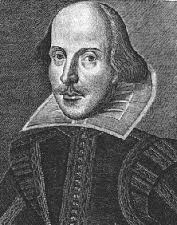 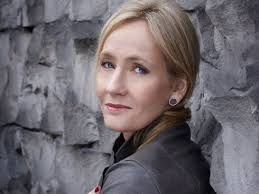 Unknown text: { "love": 3,  
                              "thou": 1,
                                 "potter": 2, 
                                 "spam": 4 }
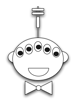 These must have been some really avant-garde texts!
[Speaker Notes: “Different-sized texts” is a popup.]
Normalization
WS: { "love": 50, 
           "spell": 8, 
           "thou": 42 }
JKR: { "love": 25, 
           "spell": 275,
           "potter": 700 }
Normalize for size
WS: { "love":  0.50, 
           "spell": 0.08, 
            "thou": 0.42 }
JKR: { "love": 0.025, 
           "spell": 0.275,
           "potter": 0.700 }
Unknown text: { "love": 3,  
                              "thou": 1,
                                 "potter": 2, 
                                 "spam": 4 }
Matching Normalized Models
WS: { "love":  0.50, 
           "spell": 0.08, 
           "thou": 0.42 }
JKR: { "love": 0.025, 
           "spell": 0.275,
           "potter": 0.700}
Suppose we have two normalized models:
How do we compare the models with an unknown text?
What's the likelihood of the new model arising from each?
Unknown text: { "love": 3,  
                              "thou": 1,
                              "potter": 2, 
                              "spam": 4 }
There's probably a way to do this!
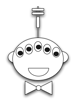 Probabilities
WS: { "love":  0.50, 
           "spell": 0.08, 
           "thou": 0.42 }
JKR: { "love": 0.025, 
           "spell": 0.275,
           "potter": 0.700 }
The WS-based probability of each word in Unknown text
=
???
.50
.50
.50
_?_
?
?
?
?
?
?
love
love
love
thou
potter
potter
spam
spam
spam
spam
0?  1?
I've got near-zero ideas on this one!
Unknown text: { "love": 3, 	"potter": 2,
                              "thou": 1,      "spam":  4 }
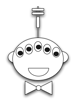 Fixing Probabilities (1)
WS: { "love":  0.50, 
           "spell": 0.08, 
           "thou": 0.42 }
JKR: { "love": 0.025, 
           "spell": 0.275,
           "potter": 0.700 }
The WS-based probability of each word in Unknown text
=
0.0525
.50
.50
.50
.42
1
1
1
1
1
1
love
love
love
thou
potter
potter
spam
spam
spam
spam
Why is this especially incorrect?
Unknown text: { "love": 3, 	"potter": 2,
                              "thou": 1,      "spam":  4 }
[Speaker Notes: The “especially” is animated.
It’s incorrect because it gives the highest weight to words that the neither author ever used!]
Fixing Probabilities (0)
WS: { "love":  0.50, 
           "spell": 0.08, 
           "thou": 0.42 }
JKR: { "love": 0.025, 
           "spell": 0.275,
           "potter": 0.700 }
Correct, but not helpful!
The WS-based probability of each word in Unknown text
=
0.0
.50
.50
.50
.42
0
0
0
0
0
0
love
love
love
thou
potter
potter
spam
spam
spam
spam
Unknown text: { "love": 3, 	"potter": 2,
                              "thou": 1,      "spam":  4 }
[Speaker Notes: The “not helpful” is animated.]
Fixing Probabilities (0.5)
WS: { "love":  0.50, 
           "spell": 0.08, 
           "thou": 0.42 }
JKR: { "love": 0.025, 
           "spell": 0.275,
           "potter": 0.700 }
For missing words, use half the smallest value – across both normalized models!
The WS-based probability of each word in Unknown text
too small!
=
1.57e-13
.50
.50
.50
.42
.012
.012
.012
.012
.012
.012
love
love
love
thou
potter
potter
spam
spam
spam
spam
I’m sorry…what?
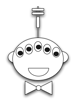 Unknown text: { "love": 3, 	"potter": 2,
                              "thou": 1,      "spam":  4 }
[Speaker Notes: The “too small” is animated.]
Fixing Probabilities (log)
WS: { "love":  0.50, 
           "spell": 0.08, 
           "thou": 0.42 }
JKR: { "love": 0.025, 
           "spell": 0.275,
           "potter": 0.700 }
For missing words, use half the smallest value – across both normalized models!
The WS-based probability of each word in Unknown text
=
-29.48
3*log(.50) + log(.42) + 2*log(.012) + 4*log(.012)
love
love
love
thou
potter
potter
spam
spam
spam
spam
OK!
Ta-da!
Unknown text: { "love": 3, 	"potter": 2,
                              "thou": 1,      "spam":  4 }
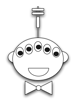 [Speaker Notes: The same calculation for JKR gives -33.89.  So “Love thou, potter, spam” is Shakespearean!
Note that although -29.48 and -33.49 are close in linear space, they’re far apart in logarithmic space.  Shakespeare is a much better match.]
The Alien’s Life Advice
Assume the best of people
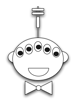 The world has very few 100% jerks!
The Picobot Project
Big ideas
(1) Implement Picobot in Python
     (2) Train Python to write successful Picobot programs!
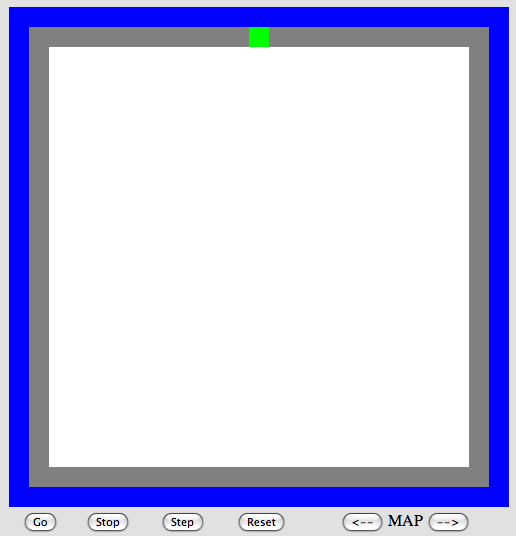 Talk about going full circle...
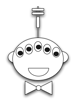 Picobot’s Rules
class Program:
0 xxWS -> E 0
0 xxxS -> E 0
0 xExS -> N 0
0 xExx -> N 0
0 NExx -> S 1
1 xxxx -> S 1    
1 Nxxx -> E 1 
1 NxWx -> E 1
1 xxWx -> N 1
1 xxWS -> N 1
1 xxxS -> W 1
1 xExS -> W 1
1 xExx -> S 1
1 NExx -> W 0
What in Python could most usefully hold all of these rules?
Python dictionary
What type should self.rules be?
both tuples
key
value
self.rules[(1, "NExx")]  =  ("W" ,0)
[Speaker Notes: This slide has an animation that makes all the stuff at the bottom appear.]
Picobot’s World
What type in Python could most usefully hold the environment?
+++++++++++++++++++++++++
+oooooPooooooooooooooooo+
+o             o       o+
+o             o       o+
+o             o       o+
+o             o       o+
+o             o       o+
+o             o       o+
+o             o       o+
+o             o       o+
+o                     o+
+o                     o+
+o                     o+
+o                     o+
+o                     o+
+o                     o+
+o                     o+
+o                     o+
+o                     o+
+o                     o+
+o                     o+
+o                     o+
+o                     o+
+ooooooooooooooooooooooo+
+++++++++++++++++++++++++
class World:
What class that you've already written will be most similar to Picobot's World?
What will self.room be?
+
Wall:
o
Visited:
P
Picobot:
Steps to Picobot
Current State: 1
Current Rule:  1 N*W* -> X 2

++++++++++
+o++o+o+++
+oooooo ++
++++o++  +
+oooo+++++
++++o    +
+oooo+++ +
++++o+++++
+Pooo    +
++++++++++
First, build an ASCII simulation
Picobot started here…
Then evolve it with your own genetic algorithm
…and is now here
Your actual ASCII is likely to be more monochromatic!
http://rednuht.org/genetic_cars_2/     or    http://boxcar2d.com/
Box2d: https://www.youtube.com/watch?v=uxourrlPlf8
Program Evolution
An example of genetic algorithms, which are used for optimizing hard-to-describe functions  with  easily-splittable solutions.
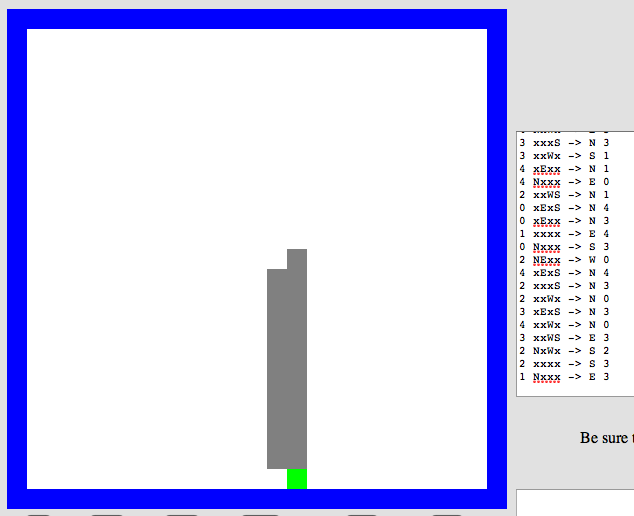 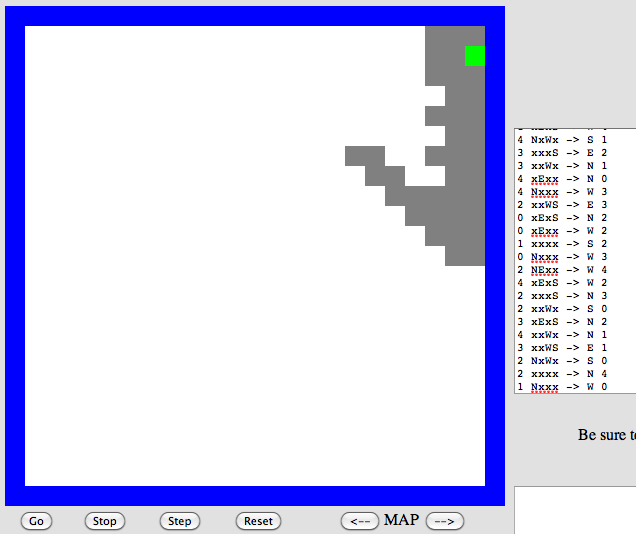 program p1
program p2
Start with a population of about 200 random Picobot programs
Fitness
An example of genetic algorithms, which are used for optimizing hard-to-describe functions  with  easily-splittable solutions.
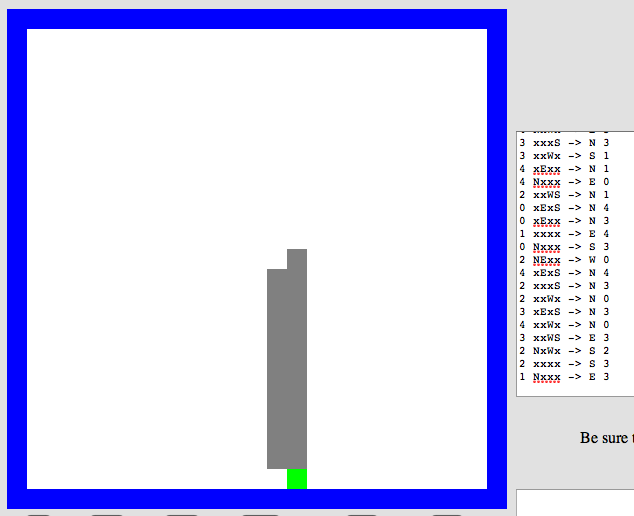 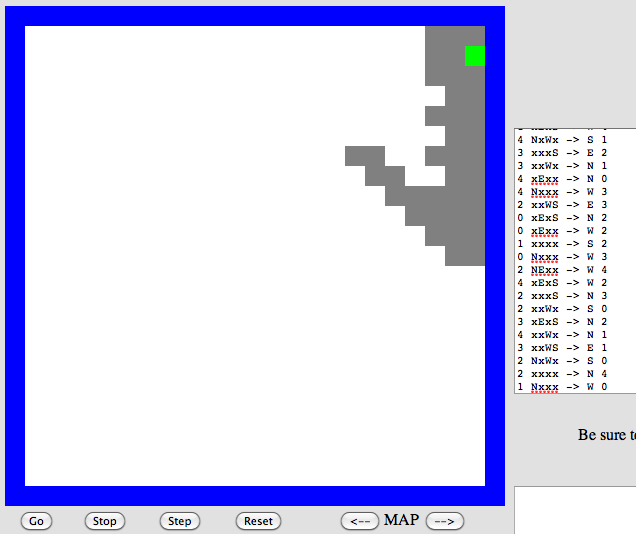 program p1
program p2
Then measure the fitness of all those programs
Recombination
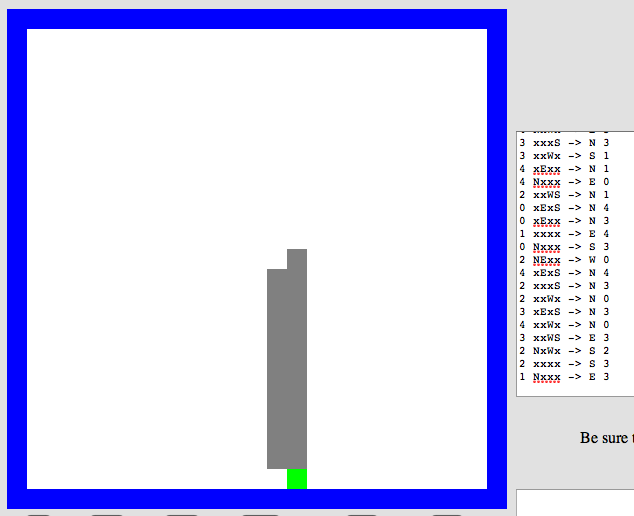 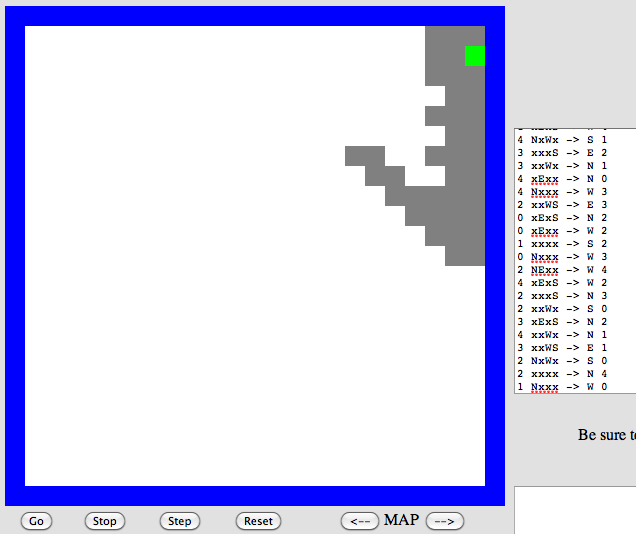 program p1
fitness = 0.03
program p2
fitness = 0.05
Mate & mutate the fittest rulesets to create a new generation of the same size
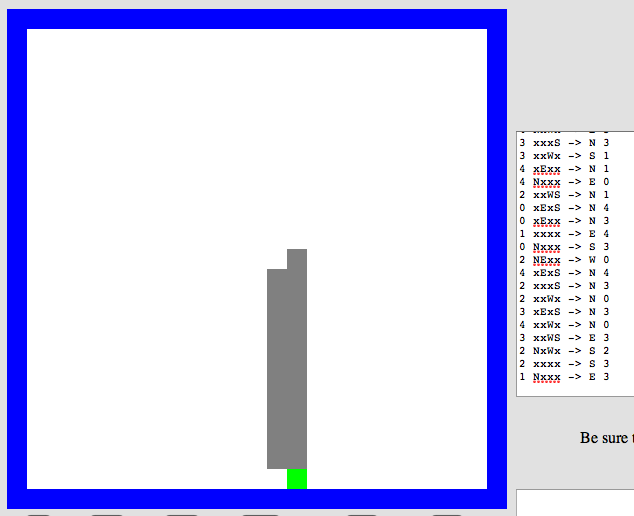 program c1
fitness = 0.19
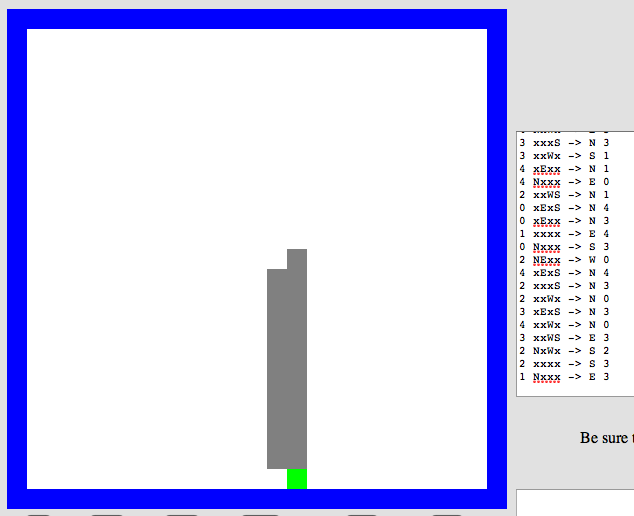 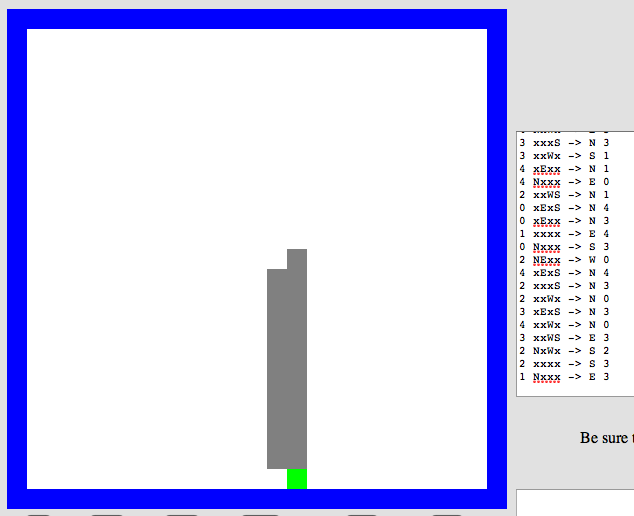 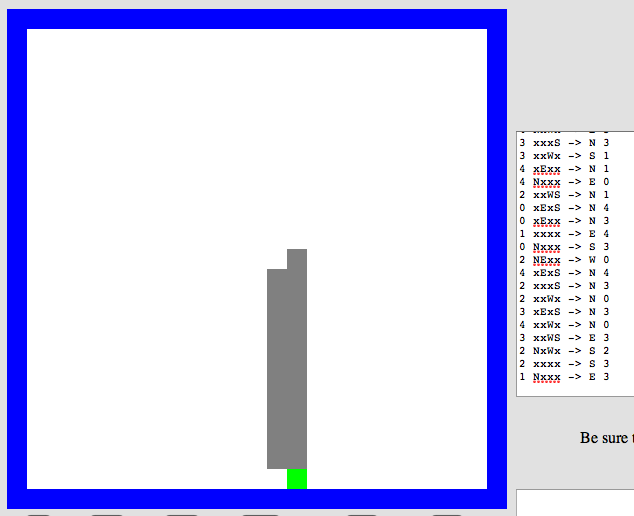 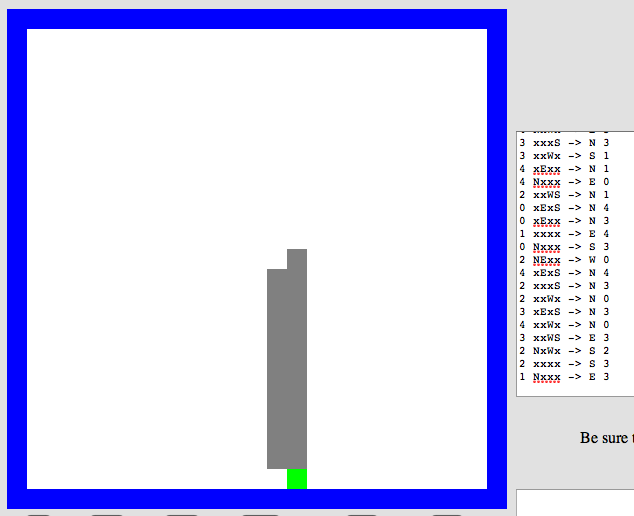 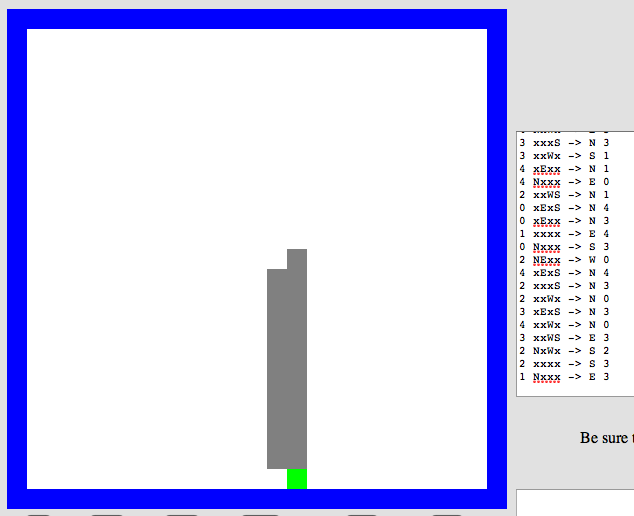 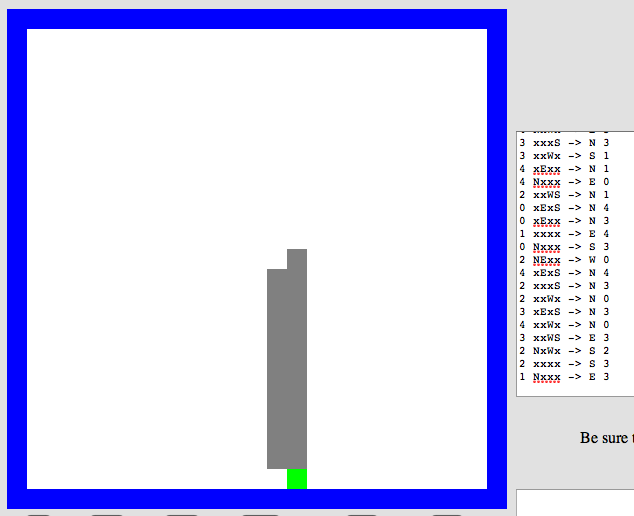 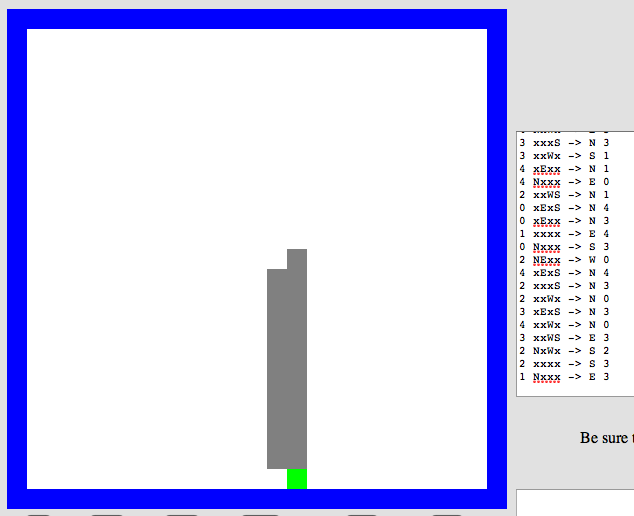 Lather, Rinse, Repeat
Repeat this "survival of the fittest" process for many generations and you’ll evolve a much more capable Picobot program!
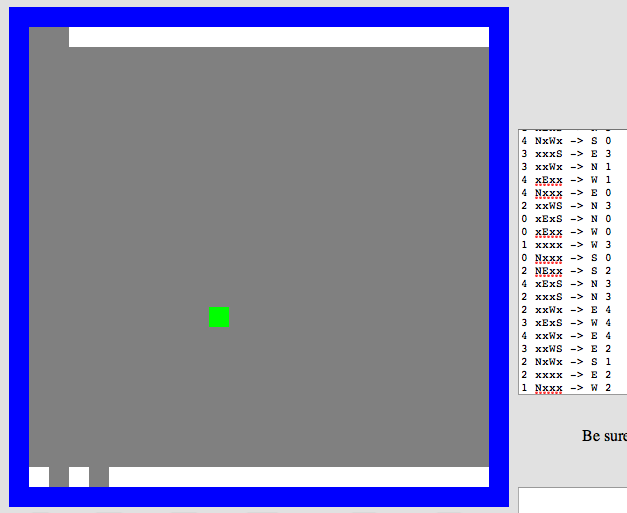 fitness = 0.90
Extra: Picobot Graphics
Mine's going to be in 5d!
Choice of graphical packages 
2d: pyglet from Life
3d: VPython
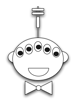 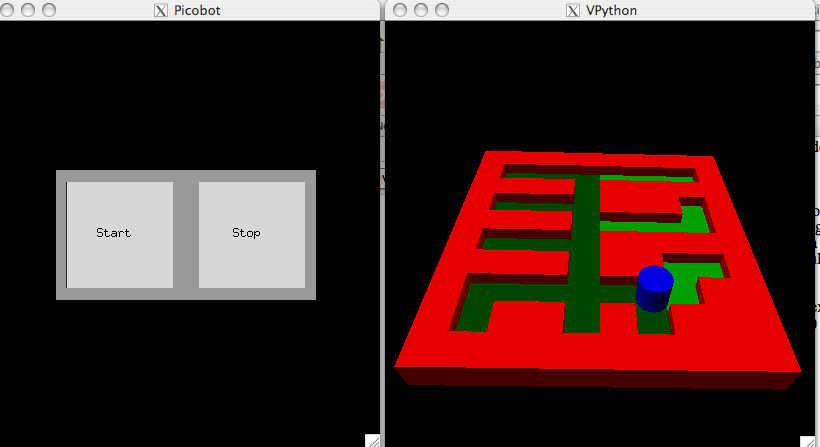 or 3d …
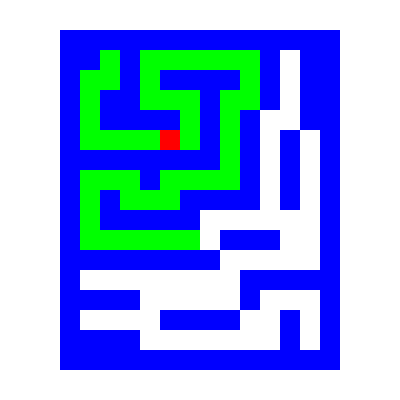 2d should be enough for anybody
What? All the best stuff is 3d! Think coffee, poptarts, etc.
2d version…
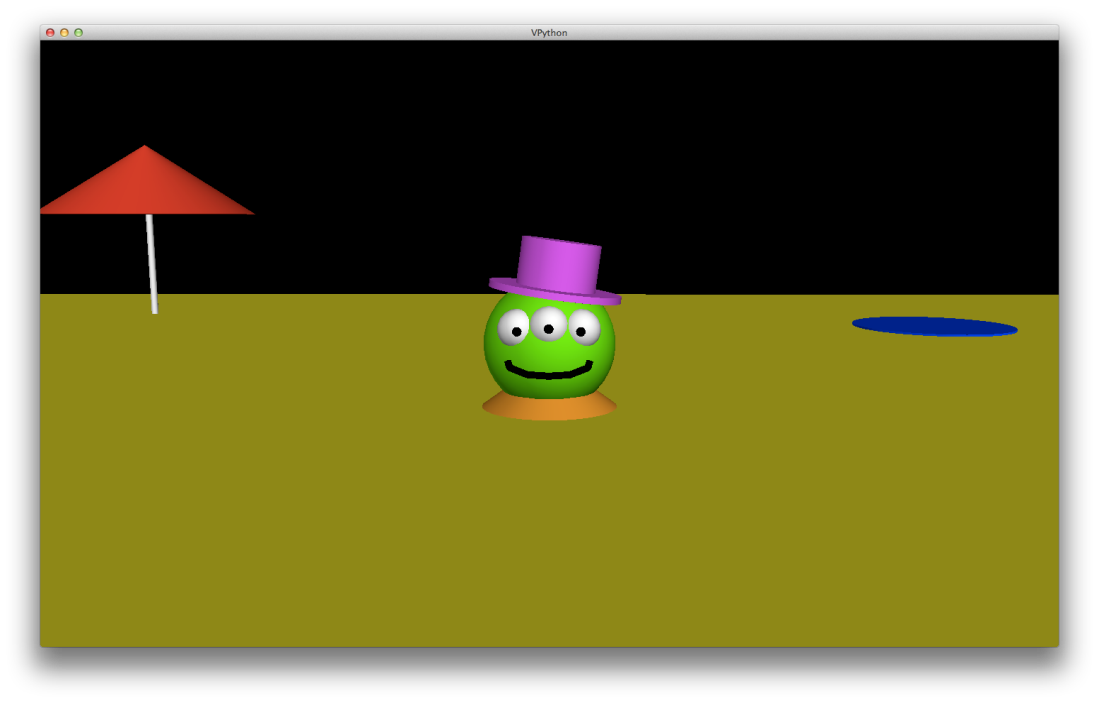 (vPool)
3d graphics-based game using VPython
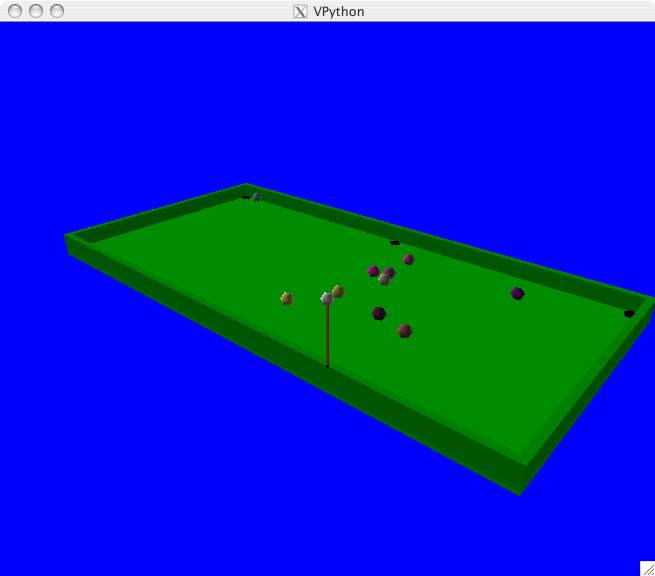 I'll take your cue...
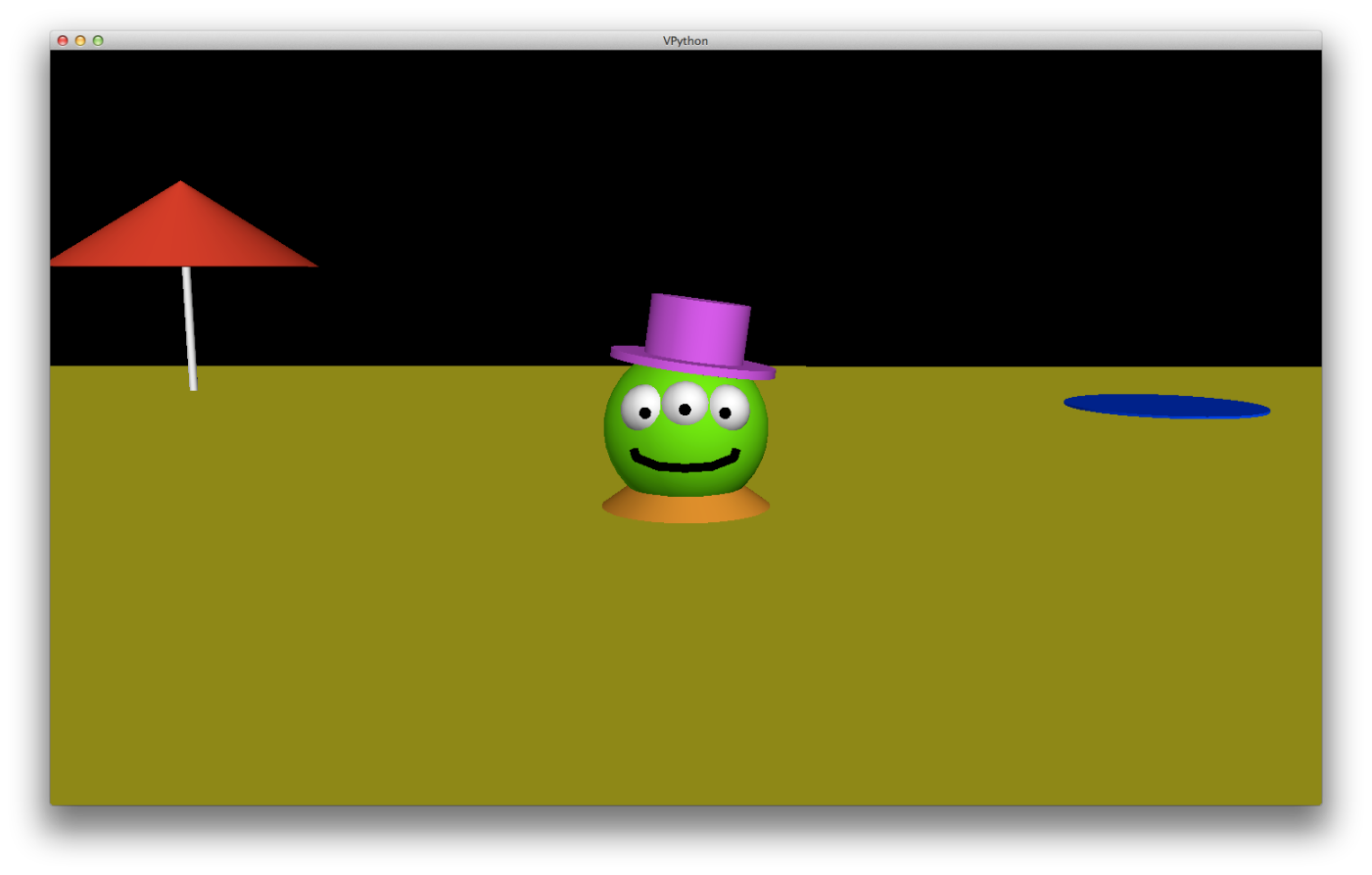 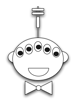 Let's play!
… it's not really very constrained at all!
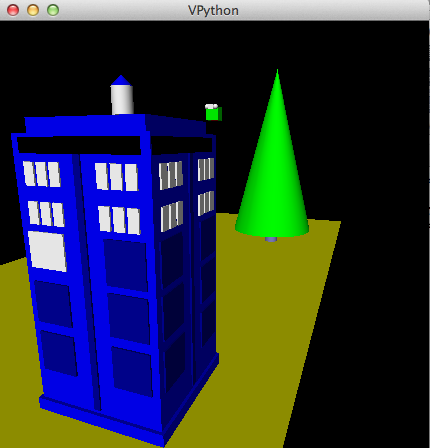 A few constraints…
Need  4 physically interacting objects
Allow the user to direct 1+ objects, either by keyboard or mouse or both
Needs a game goal + be winnable!
Must detect some "linear" and some "spherical" collisions, and implement their results on the motion of the objects
The 3D Game Project
Sounds like all physics to me!
VPython was designed to make 3D physics simulations simpler to program—as a result, the library itself is physics-free!
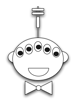  Phunky Physics is welcome!
Linear collisions should be somewhere ("walls")
Spherical collisions should be somewhere ("points") 
You need “pockets”—or some other game objective
You need user control of at least one object (mouse or keyboard)
Collisions—Physics?
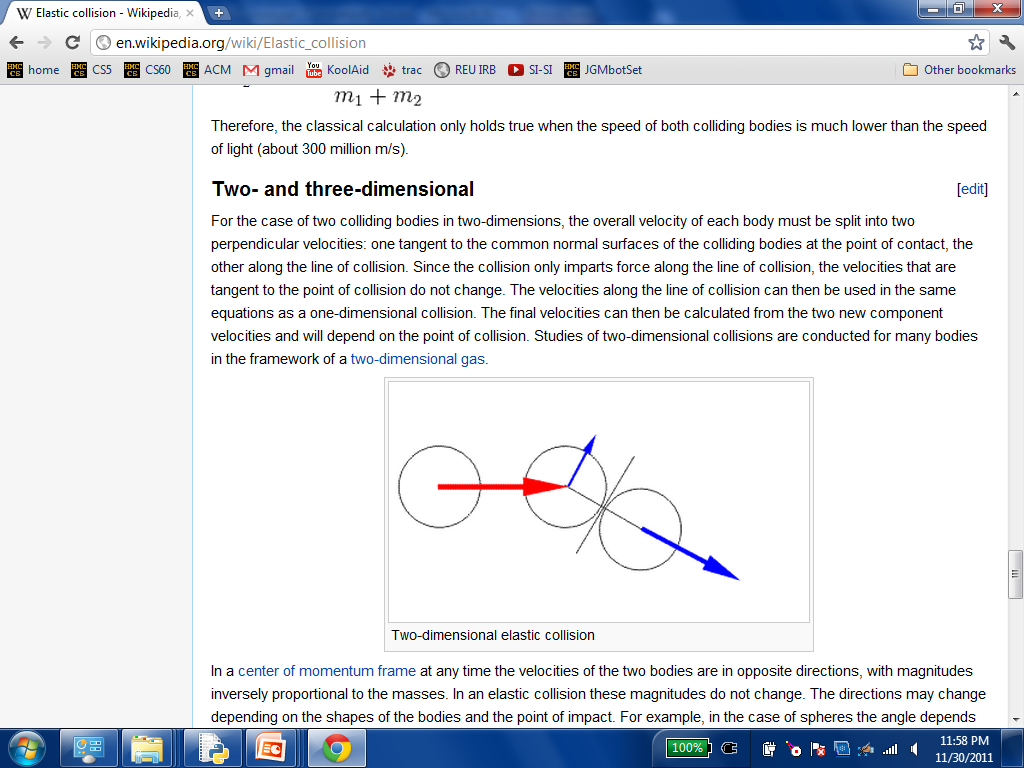 Linear Collisions
x = 10
At least some of the game needs to be about detecting collisions  and changing velocities
+z
ball.vel = vector(1, 0, 1)
while True:
ball.pos += dt * ball.vel
if ball.pos > 10:
    ball.vel.x = 
    ball.pos.x =
+x
Line ~ wall at x=10
How to bounce?
What else to do?
Head-On Spherical Collisions
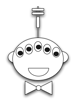 All of q’s velocity transfers to r!
new r.vel
r
How to do it:
Undo any overlap
Make r.vel = q.vel
Stop q
q
old q.vel
General Spherical Collisions
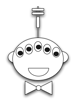 Now only the q.vel in the d direction transfers!
r.vel
new q.vel
d
d
r
How to do it:
Undo any overlap
Find d = r.pos − q.pos
Normalize d
Make r.vel = q.vel ∙ d
Make q.vel = q.vel ∙ d  , at 90 from d
q
old q.vel
The Physics
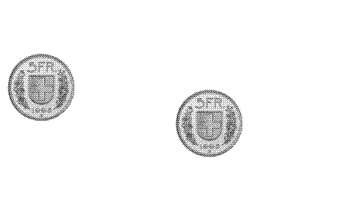 http://en.wikipedia.org/wiki/Elastic_collision
vector  library!
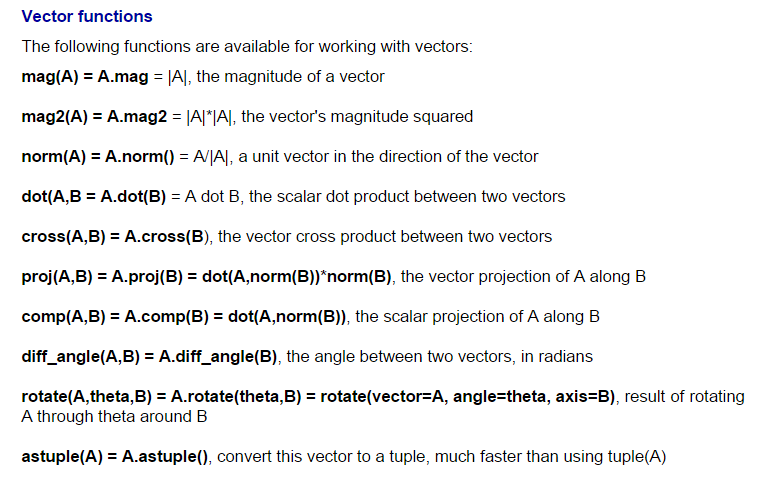 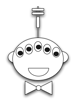 This is how I like my vectors: well done!
Example vProjects...
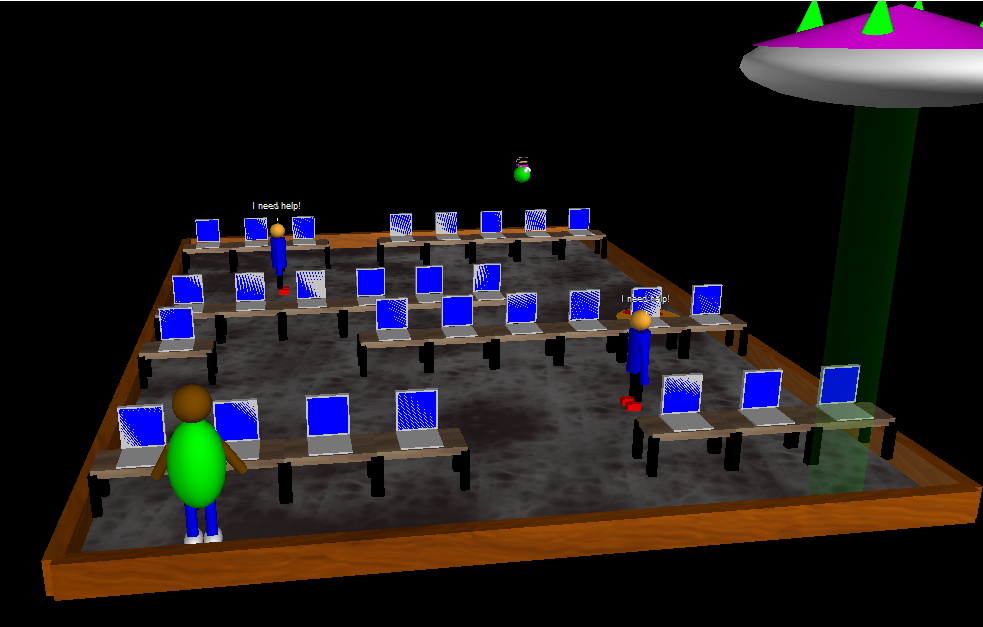 [Speaker Notes: All examples run with python3 foo.py, bring up in browser

air_hockey.py: don’t show
cs_lab/final.py: Grutor needs to avoid students and rescue alien.  Arrows move, space halts.
frogger/final.py: use arrow keys.
office_scene.py: don’t show
pool/final.py: Arrow keys move cue, up/down for strength, enter to fire
putt_putt/final.py: Shows instructions.  Don’t show.
sheep_games/final.py: Option 3 is sheep shooting range.  Shoot with backspace.
sheepderby.py: Final demo
tortoise_and_hare.py: just show graphics
winter_wonderland.py: just show graphics]